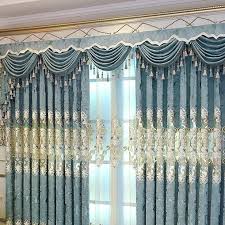 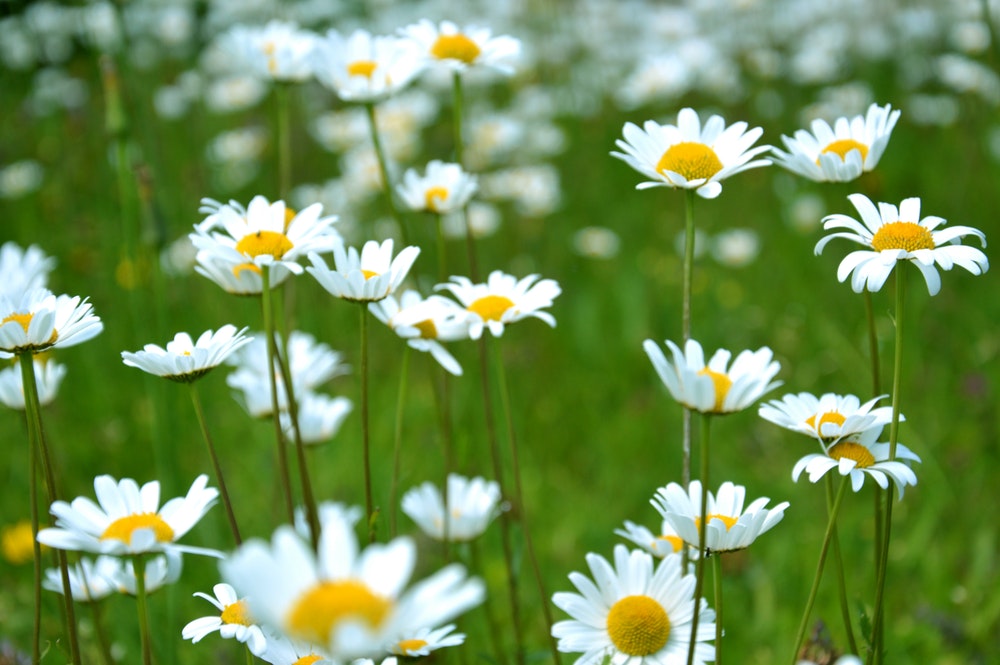 আসসালামু আলাইকুম
আজকের ক্লাসে সবাইকে স্বাগতম
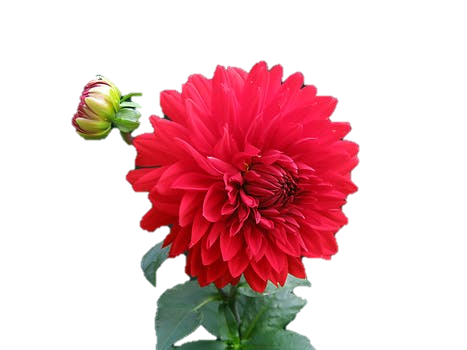 পরিচিতিঃ-
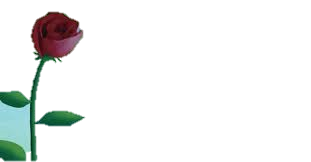 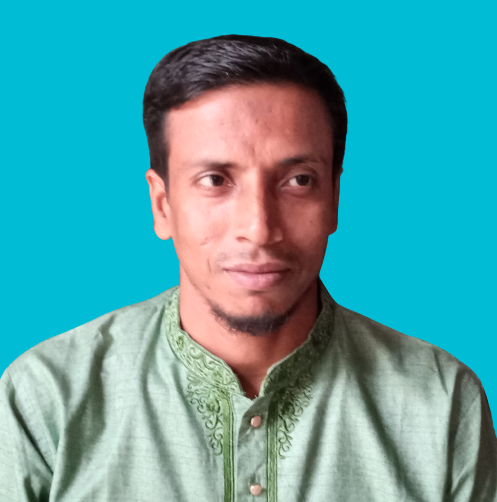 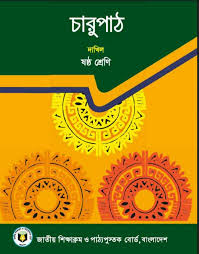 মোঃ তোফাজ্জল হোসেন 
সহকারী শিক্ষক ( কৃষি)
সিংরাইশ রহমানিয়া বালিকা আলিম মাদ্রাসা 
চৌদ্দগ্রাম কুমিল্লা 
০১৭৩৮০২৯৯৭৬
বিষয়ঃ- বাংলা 
শ্রেণিঃ- ষষ্ঠ
সাধারণ পাঠ- কবিতা অংশ 
সময়- ৪০ মিনিট
এসো আমরা কিছু ছবি দেখি----
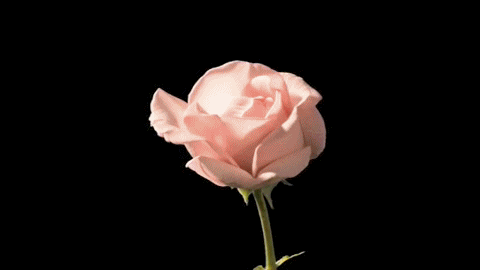 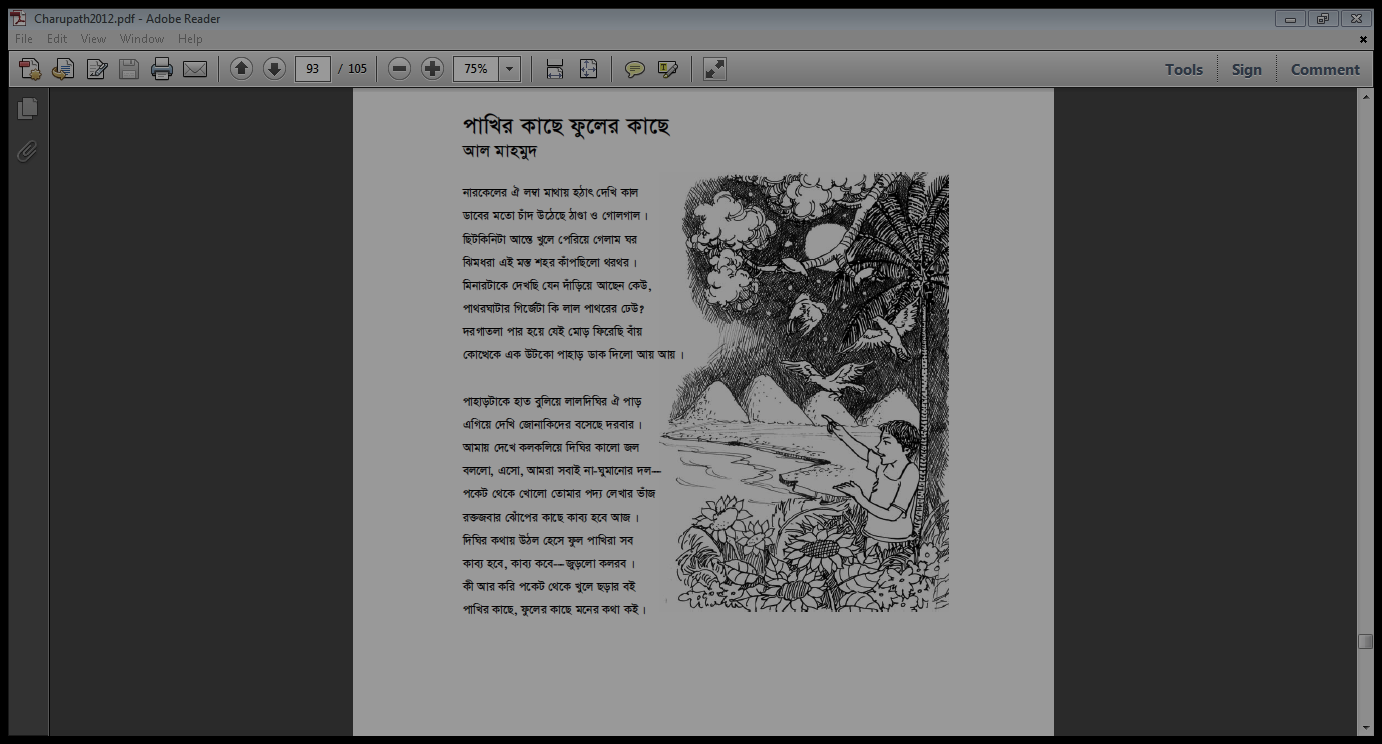 আজকের পাঠঃ---
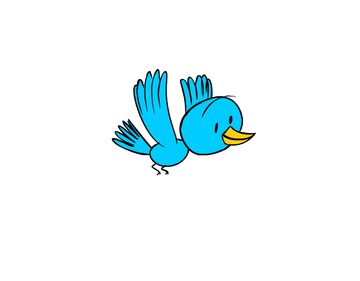 পাখির কাছে ফুলের কাছে
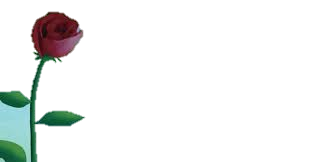 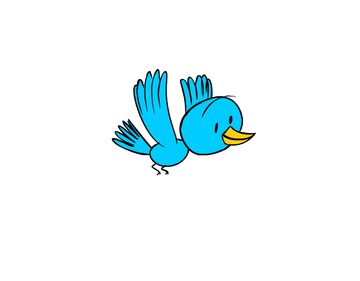 আল মাহমুদ
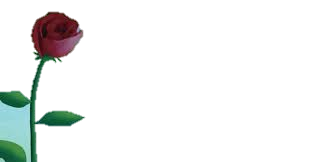 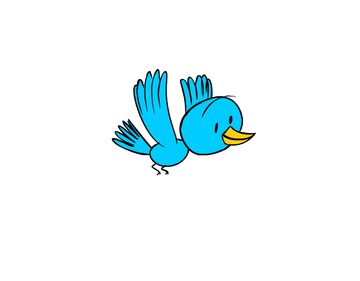 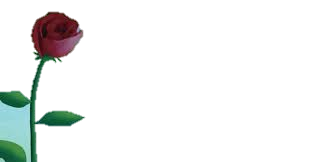 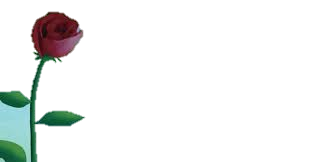 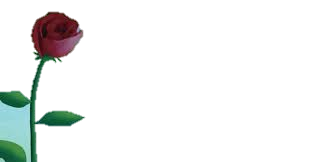 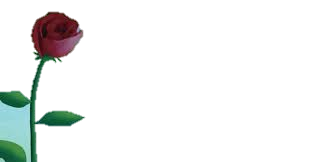 পাঠ শেষে শিক্ষার্থীরাঃ--
১। কবি আল মাহমুদ সম্পর্কে বলতে পারবে ।
২। বিভিন্ন শব্দের অর্থ ও বাক্য গঠন করতে               পারবে। 
৩। প্রকৃতির প্রতি কবির যে ভালোবাসা প্রকাশ পেয়েছে তা ব্যাখ্যা করতে পারবে ।
৪। বিভিন্ন প্রশ্নের উত্তর দিতে পারবে ।
আল মাহমুদ
বই-
লোক-লোকান্তর, কালের কলস, সোনালী কাবিন , মায়াবী পর্দা দুলে উঠো, মিথ্যেবাদী রাখাল, একচক্ষু হরিণ, আরব্য রজনীর রাজহাঁস,পাখির কাছে ফুলের কাছে।
জন্ম-১৯৩৫সাল
ব্রাক্ষণবাড়িয়া, মোড়াইল গ্রাম
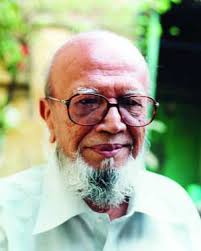 পেশা-সাংবাদিকতা, চাকরি
মৃত্যু - 
২০১৯ সালে ঢাকায়
পেশাঃ-
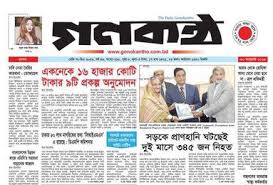 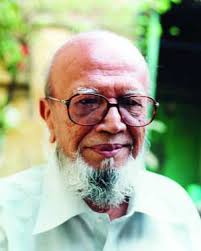 পত্রিকার সম্পাদক
কর্ণফুলী
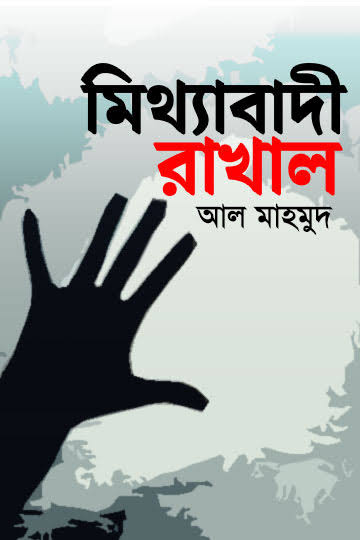 উল্লেখযোগ্য বইঃ-
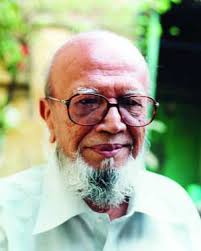 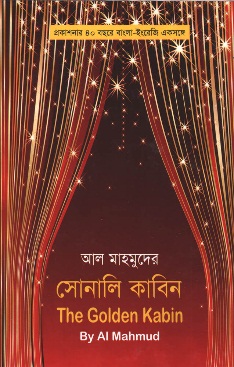 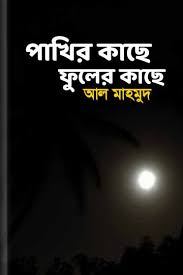 তার পুরস্কারঃ-
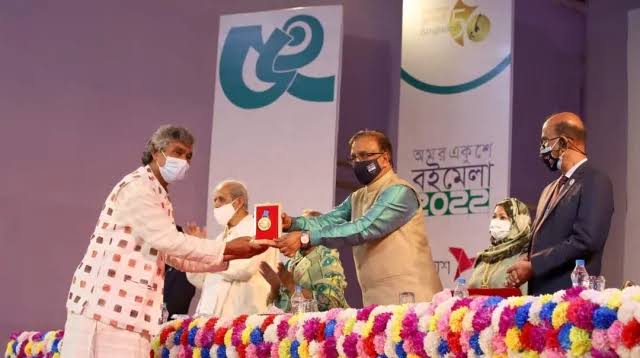 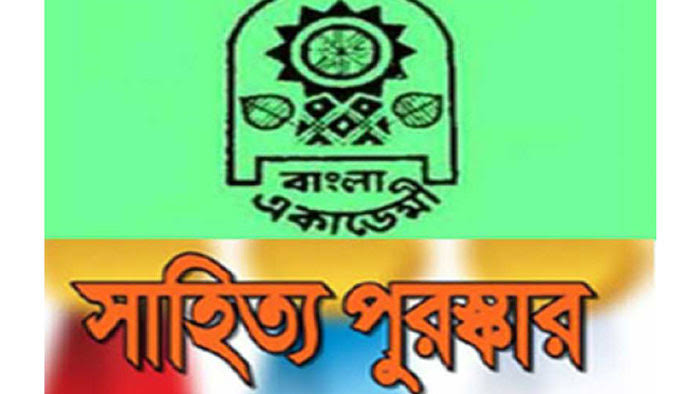 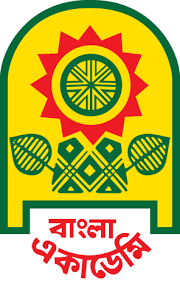 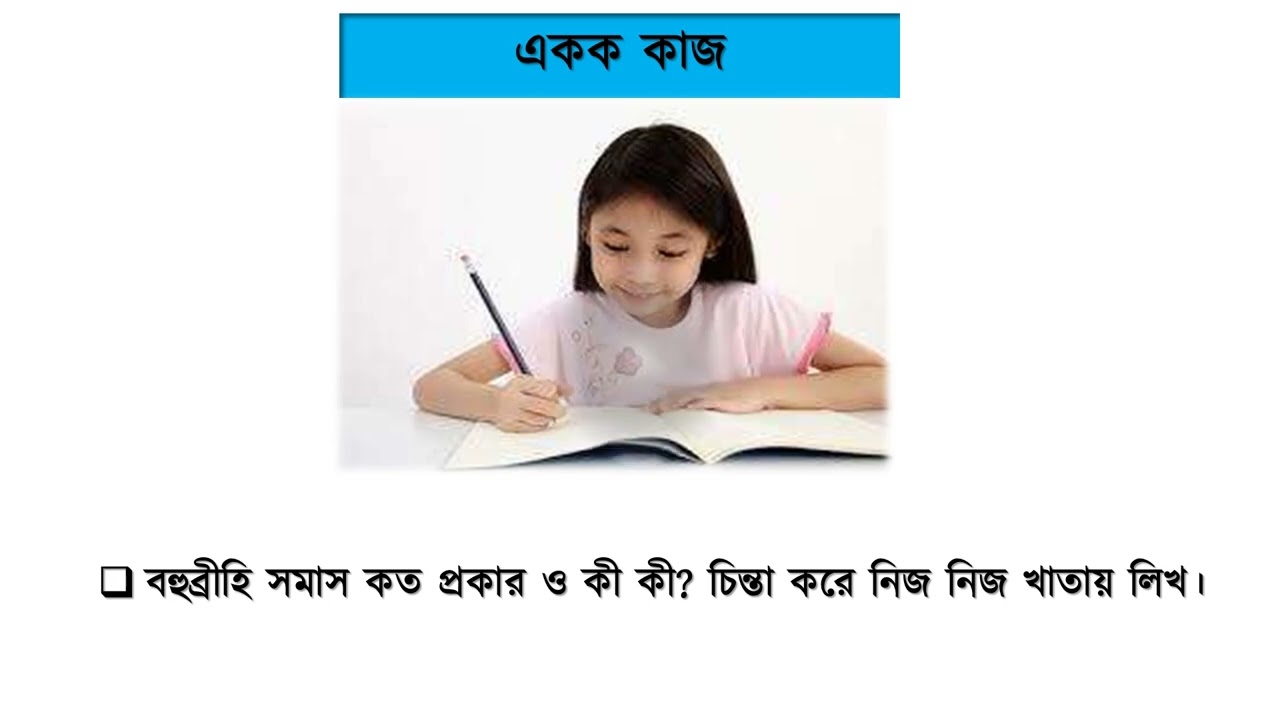 কবি আল মাহমুদের কয়েকটি উল্ল্যেখযোগ্য বয়ের নাম লিখঃ---
শব্দার্থ
খিষ্টানদের উপাসনালয়
গির্জে
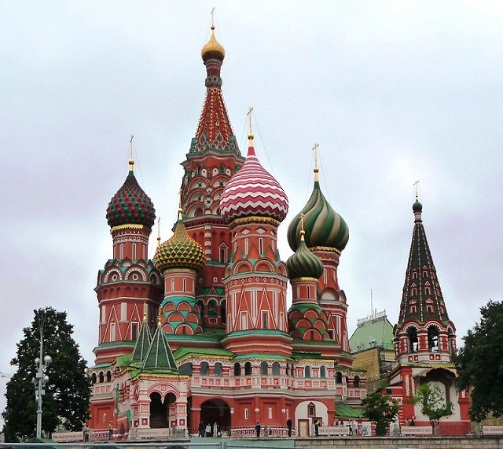 মিনার
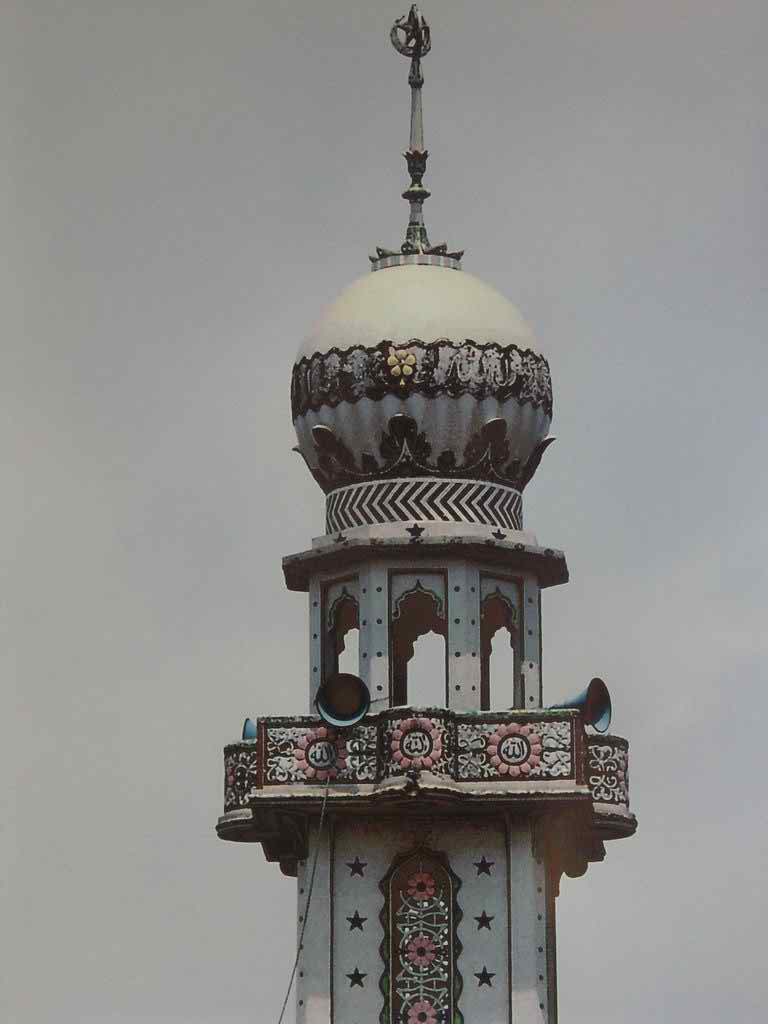 মসজিদের উঁচু স্তম্ভ
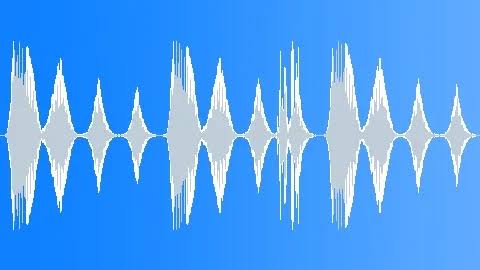 থরথর
কেঁপে উঠার ভাব বোঝায় এমন শব্দ
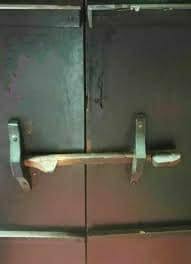 ছিটকিনি
দরজা-জানালা প্রভৃতি বন্ধ রাখার খিল বা হুড়কো
জোড়ায় কাজ
থরথর এবং গির্জে 
শব্দের অর্থ ও বাক্য গঠন করো………
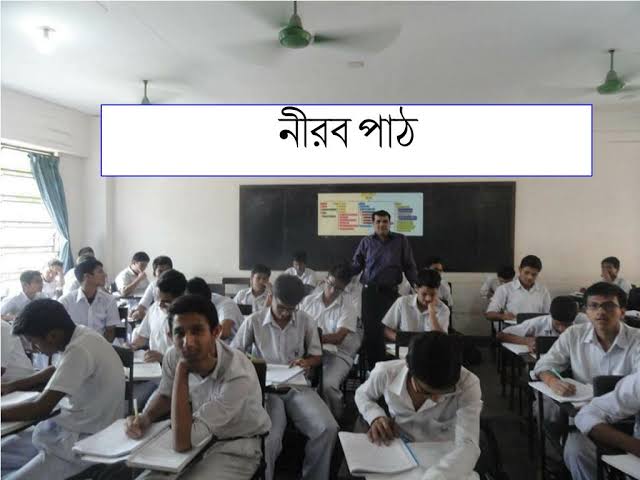 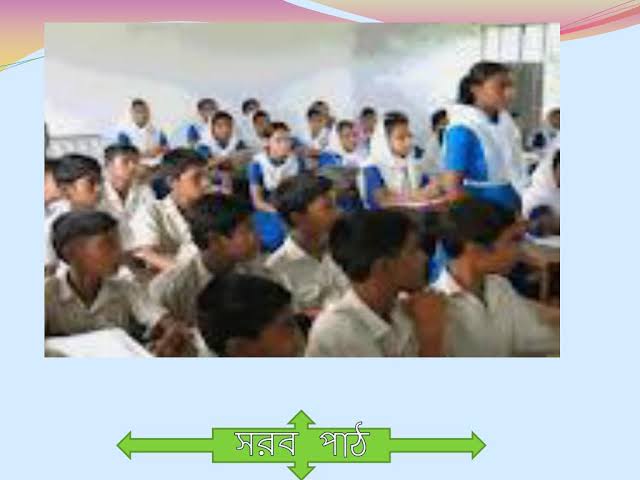 সরব পাঠঃ-
নারিকেলের  ঐ লম্বা মাথায়  হঠাৎ দেখি কাল 
ডাবের মতো চাঁদ উঠেছে ঠান্ডা ও গোলগাল ।
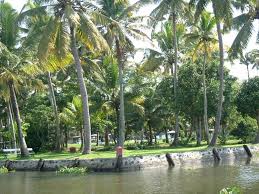 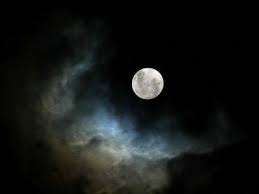 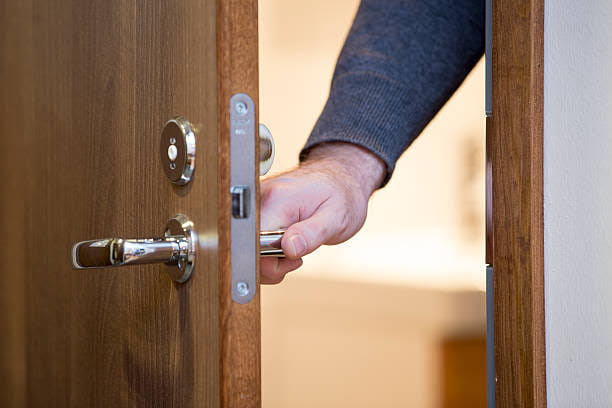 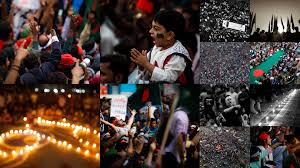 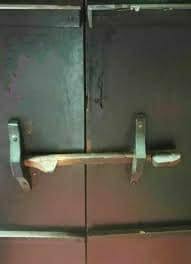 ছিটকিনিটা আস্তে খুলে পেরিয়ে গেলেম ঘর 
ঝিমধরা এই মস্ত শহর কাঁপছিলো থরথর ।
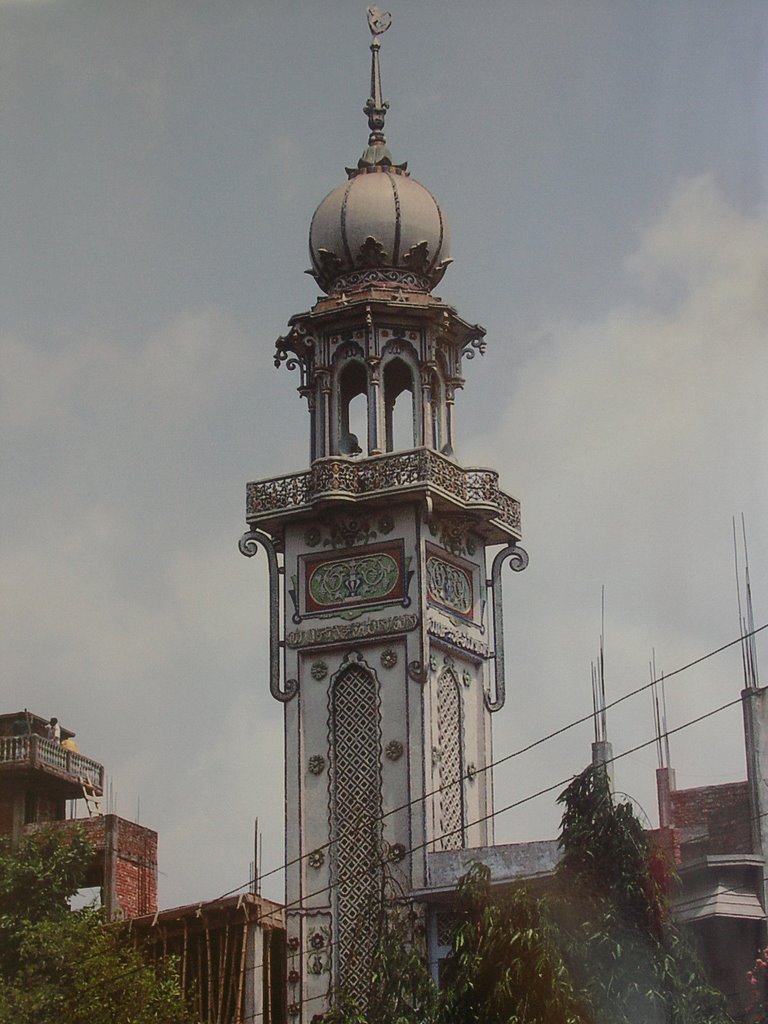 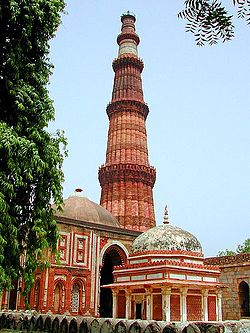 মিনারটাকে দেখছি যেন দাঁড়িয়ে আছেন কেউ,
পাথরঘাটার গির্জাটা কি লাল পাথরের ঢেউ ?
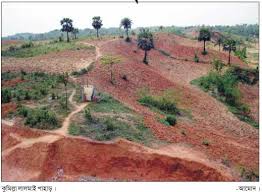 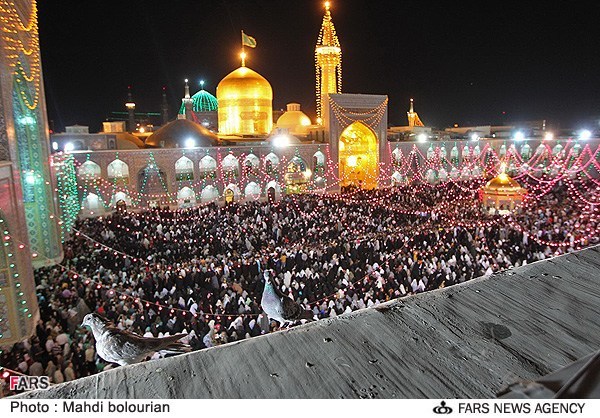 দরগাতলা পার হয়ে যেই মোড় ফিরেছি বাঁয়
 কোথেকে এক উটকো পাহাড় ডাক দিলো আয় আয়।
দলীয় কাজ
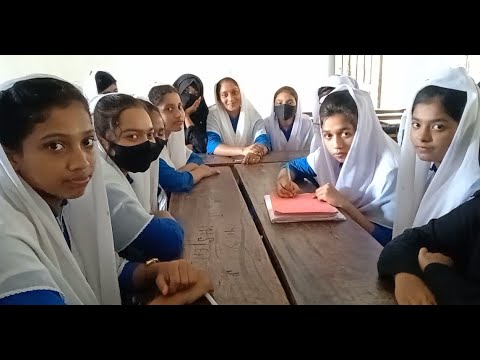 “ঝিমধরা এই মস্ত শহর কাঁপছিলো থরথর’
এখানে ঝিম ধরা শহর বলতে কী বুঝানো হয়েছে?
মূল্যায়নঃ-
১। কবি আল মাহমুদ কোন জেলায় জন্মগ্রহন করেন ?
	ক- ঢাকা		খ-বরিশাল 		গ- রাজশাহী 	ঘ- ব্রাক্ষ্মণবাড়িয়া
২। আলমাহমুদ কোথায় চাকরী করতেন ?

	ক-বাংলাদেশ শিল্পকলা একাডেমি 		খ-বাংলাদেশ নৃত্যকলা একাডেমি   
           গ-বাংলা একাডেমি 			ঘ- জাতীয় জাদুঘরে
৩।   কী থরথর করে কাঁপে  ?
	ক- শহর   	খ-বন্দর 		গ-রাজপথ 		ঘ- বস্তি
৪।  পাহাড় কাকে ডাকে ?
	ক- শহর কে    	খ-নদীকে		গ-কবিকে 		ঘ- চাঁদকে
বাড়ির কাজঃ--
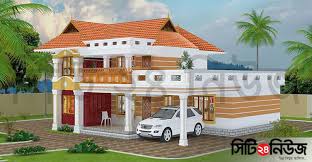 কবি প্রকৃতির আহবানে কীভাবে সাড়া দেন ?
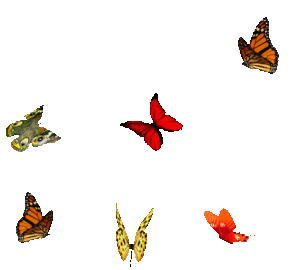 ধন্যবাদ